Reward Posters – Title Page
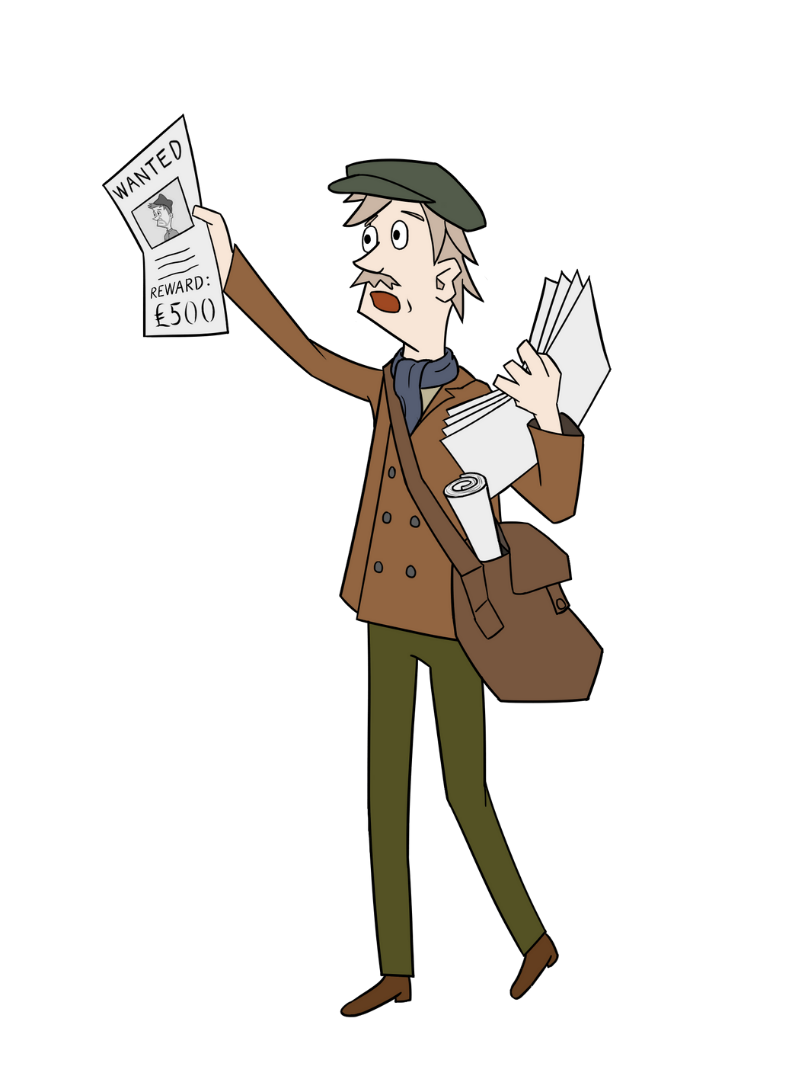 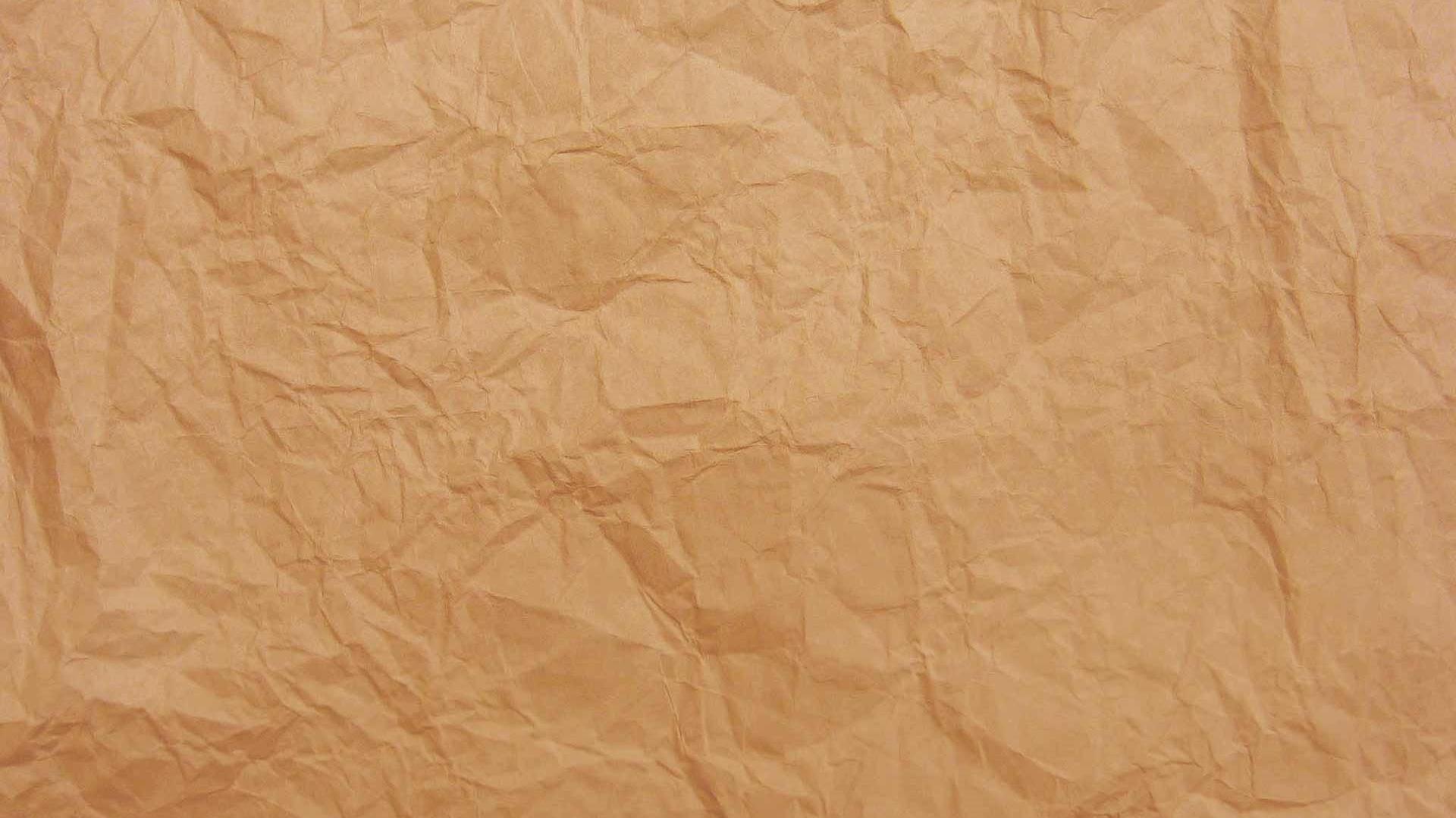 Reward Posters
What were they?​
Who created them?​
Why were they needed?​
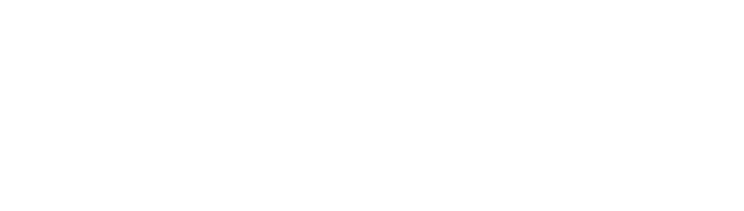 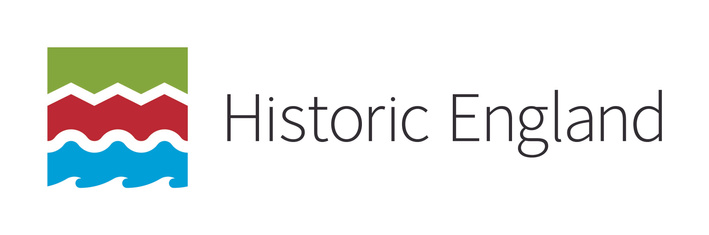 Reward Posters - 1
Reward Posters
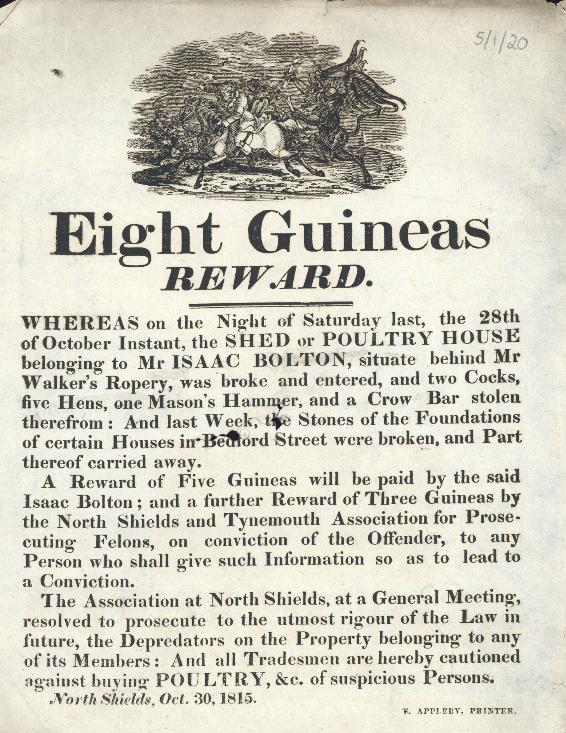 The first police force in Newcastle was not created until 1836. ​Before this it was usually the responsibility of the individual (mostly the victim of a crime) to get justice. ​Sometimes people set up community groups known as Prosecution Associations. ​
Reward Poster 1815, Broadsides 5/1/20, Broadsides, Newcastle University Special Collections, GB186
Reward Posters - 2
Reward Posters
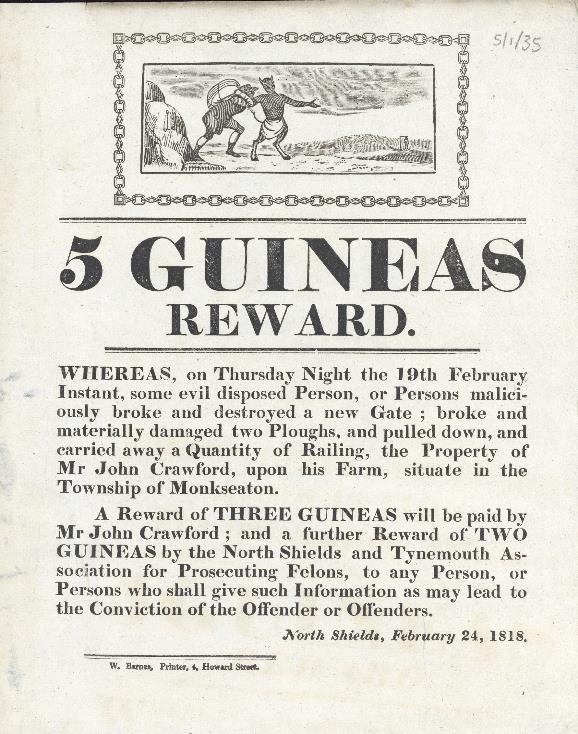 Members of these groups paid money to cover the cost of private prosecutions (legal action against a criminal). Individuals and/or the Prosecution Associations often paid for posters to be printed and displayed around their local area, in order to bring a criminal to justice. ​
Reward Poster 1818, Broadsides 5/1/35, Broadsides, Newcastle University Special Collections, GB186
Reward Posters - 3
Reward Posters
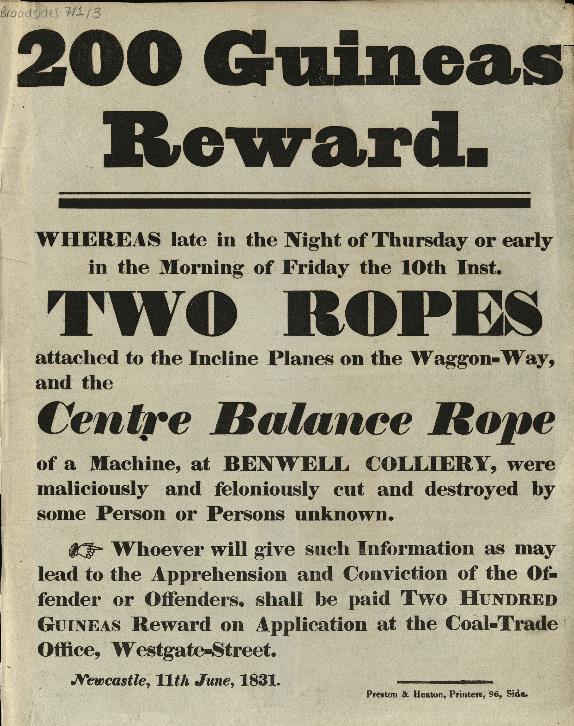 The posters offered a reward (money) to anyone who had information about the crime.
Reward Poster 1831, Broadsides 5/1/3, Broadsides, Newcastle University Special Collections, GB186
Example of a Reward Poster - 1
Example of a Reward Poster
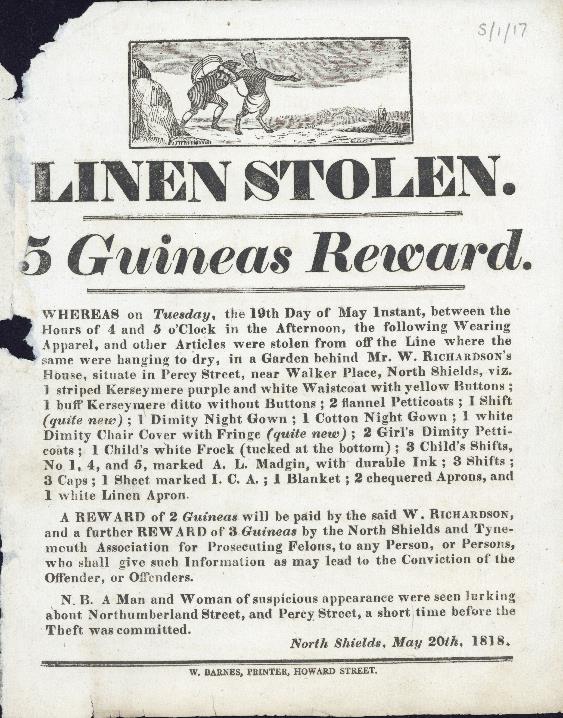 1 What is this document and what does it tell you? 







2 What crime has been committed? 



3 What reward is being offered?​
Reward Poster 1818, Broadsides 5/1/17, Broadsides, Newcastle University Special Collections, GB186
Example of a Reward Poster - 2
Example of a Reward Poster
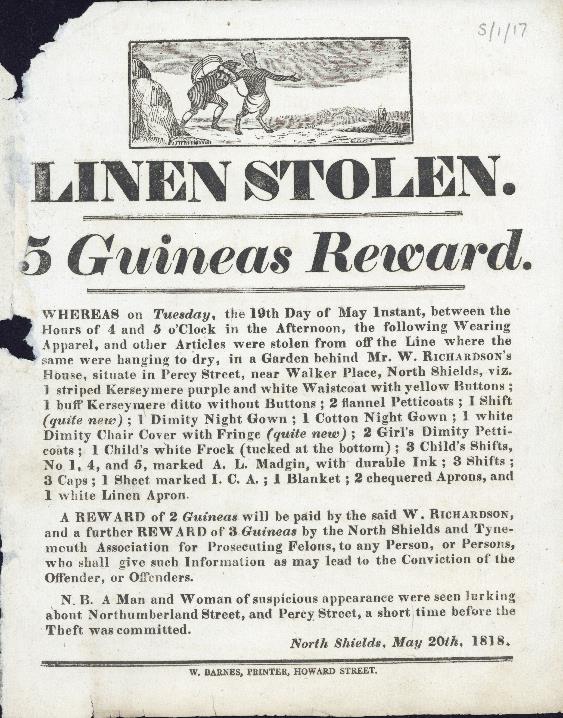 1 What is this document and what does it tell you? 

This is a Reward Poster which was created to find information about a crime that has been committed. ​

The poster explains a crime has been committed and that a reward is being offered to anyone who has information.

2 What crime has been committed? 

Someone has stolen some items of clothing from a washing line.

3 What reward is being offered?​ 

5 Guineas
Reward Poster 1818, Broadsides 5/1/17, Broadsides, Newcastle University Special Collections, GB186
Example of a Reward Poster 3
Example of a Reward Poster
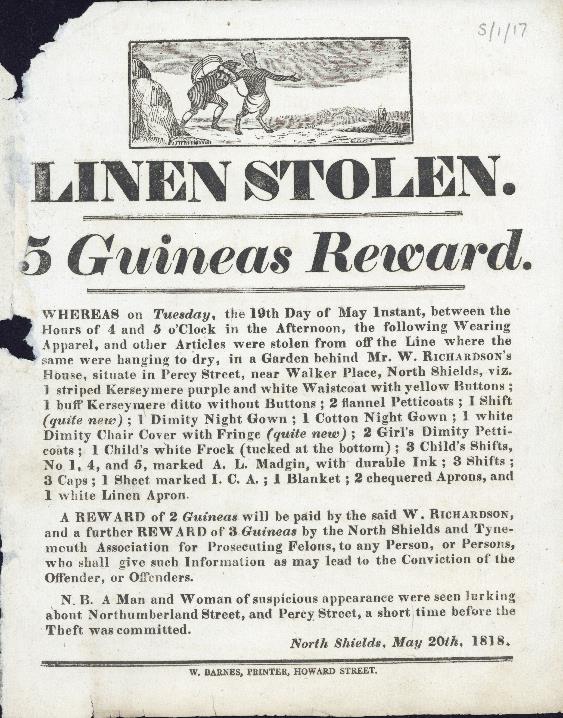 4 Where was this poster printed? ​



5  Where did the crime take place?



6 When was this poster published?
Reward Poster 1818, Broadsides 5/1/17, Broadsides, Newcastle University Special Collections, GB186
Example of a Reward Poster 4
Example of a Reward Poster
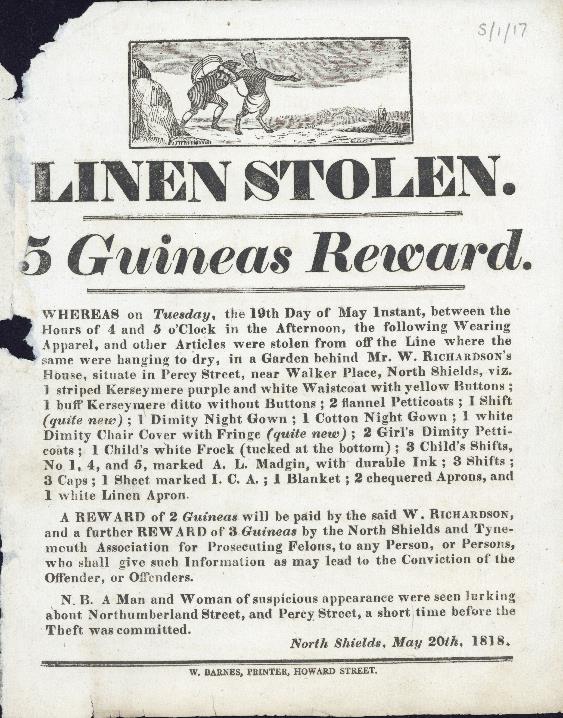 4 Where was this poster printed? ​

North Shields

5  Where did the crime take place?

Perry Street, near Walker Place in North Shields.

6 When was this poster published?

May 20th 1818
Reward Poster 1818, Broadsides 5/1/17, Broadsides, Newcastle University Special Collections, GB186
Example of a Reward Poster 5
Example of a Reward Poster
7 What can you see in this image from the top of the poster?​







8 What does this image suggest?​
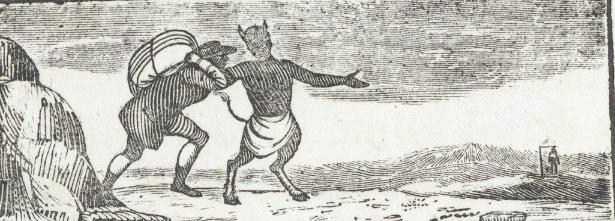 Reward Poster 1818, Broadsides 5/1/17, Broadsides, Newcastle University Special Collections, GB186
Example of a Reward Poster 6
Example of a Reward Poster
7 What can you see in this image from the top of the poster?​

Dancing Devil​

Criminal being dragged along the path by the devil​

In the distance is a criminal who has been hung​

8 What does this image suggest?​

It suggests that the devil is leading the man to commit a crime. The picture of the man hanging from the gallows in the distance suggests that this will be this mans future if he continues down this path.
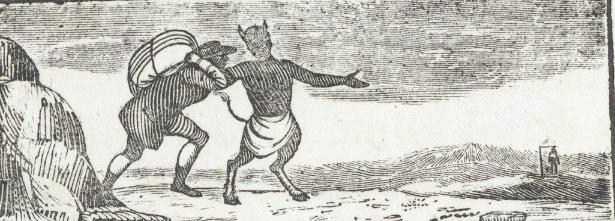 Reward Poster 1818, Broadsides 5/1/17, Broadsides, Newcastle University Special Collections, GB186
Ending Slide
Newcastle	University	Library
Explore the Possibilities
ncl.ac.uk/library
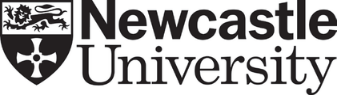 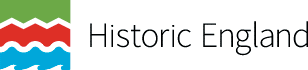